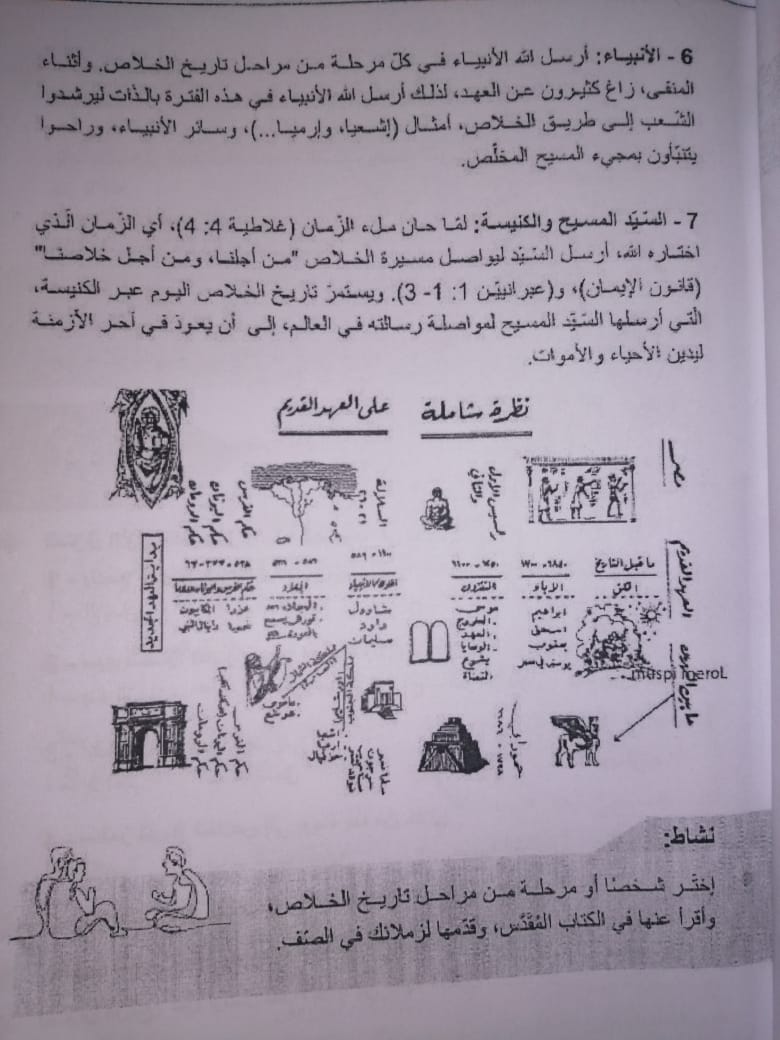 تاريخ الخلاص
اعداد المعلمة: مرام بطارسة
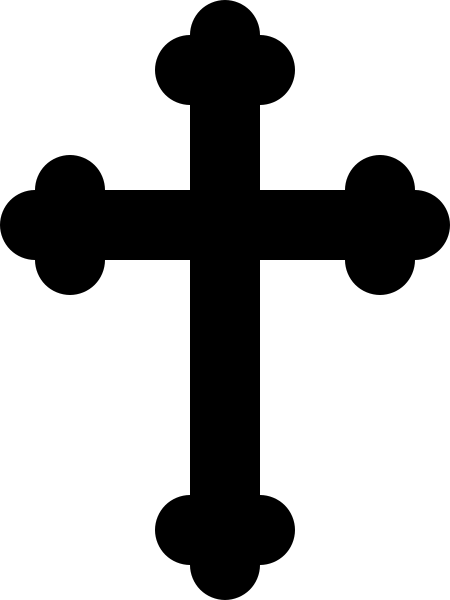 النتاجات
تفسير مفهوم تاريخ الخلاص.
تعداد مراحل تاريخ الخلاص بالتسلسل(بالترتيب).
توضيح طرق إندماج المؤمن بتاريخ الخلاص.
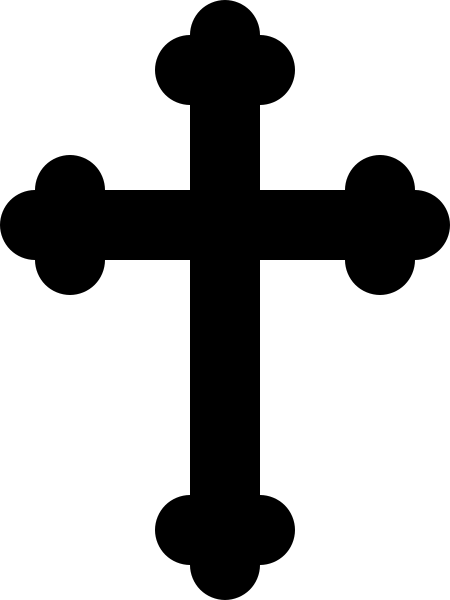 هل تعلم؟؟؟؟؟؟؟
أن المؤمن يندمج في تاريخ الخلاص بواسطة سر المعمودية.
أن المسيحي يصبح عضوا فاعلا في جسد المسيح (أي الكنيسة) بعد المعمودية وحلول الروح القدس عليه.
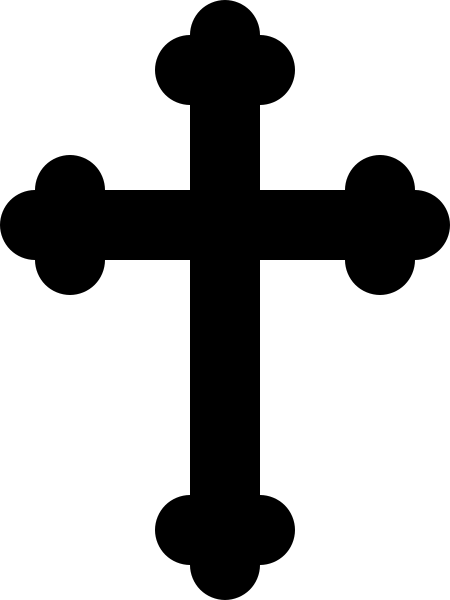 مفهوم تاريخ الخلاص(التدبير الخلاصي)
هو كل ما عمله الله على مدى التاريخ البشري من أجل خلاص الإنسان والذي نقرأ عنه في الكتاب المقدس بعهديه القديم والجديد ولا يزال هذا التاريخ مستمرا عبر الكنيسة والأسرار إلى المجيء الثاني للسيد المسيح بالمجد.
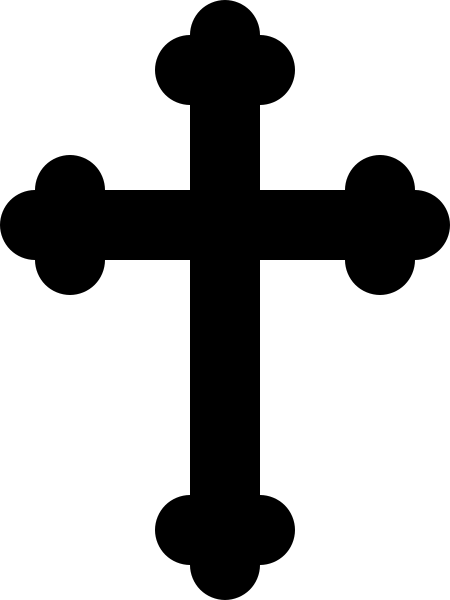 مراحل تاريخ الخلاص بالتسلسل
الخلق.
الخطيئة والوعد بالمخلص.
ابراهيم أبو الأباء(ابراهيم،اسحق،يعقوب وذريته).
المنقذون(موسى والوصايا العشرة).
الملوك(داود الملك، سليمان).
الأنبياء(اشعيا، ارميا).
السيد المسيح والكنيسة.
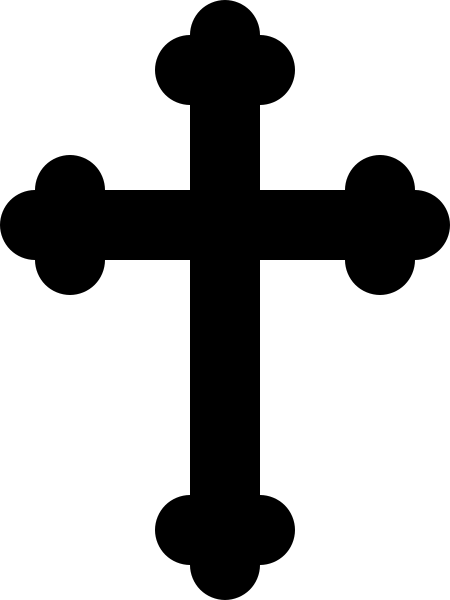 طرق إندماج المؤمن بتاريخ الخلاص
المؤمن بكل زمان ومكان جزء من هذا التاريخ ويدخل فيه.        
الإيمان.
بالأسرار المقدسة.
باعيش في الكنيسة.
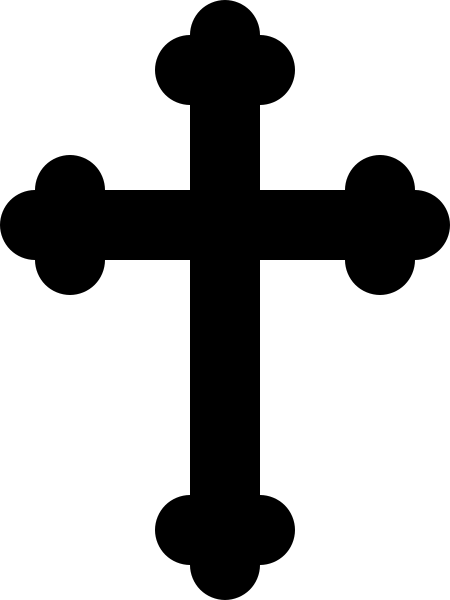